23 February 2021
“Identifying essential structural and institutional reforms to achieve economicsustainability of the water sector of Central Asia”
Introduction of the background paper
Marton Krasznai, Scientific Director, Center for Central Asia Research, Corvinus University, Budapest
23 February 2021
Structural and institutional reforms
23 February 2021
Structural and institutional reforms
Economic and financial sustainability of the water sector
23 February 2021
Structural and institutional reforms
Economic and financial sustainability of the water sector
Regional cooperation and smart regional investment concept
23 February 2021
Structural and institutional reforms
Economic and financial sustainability of the water sector
Regional cooperation and smart regional investment concept
Strategic cooperation on water
23 February 2021
Initiating and supporting a dialogue among experts and researchers from several areas
hydraulic engineering, irrigated agriculture, environment protection, economy, finance, investment, foreign affairs, strategic research
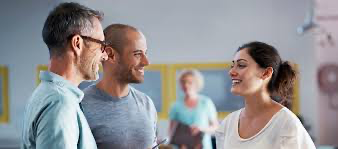 23 February 2021
How to close the gap between spiralling costs of investment, operation, research, development and the actual capacity of the economy?
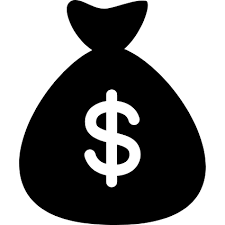 23 February 2021
Recovery programmes and economic reforms should focus on the water sector:
jobs, food security, health, stability, green development, climate action
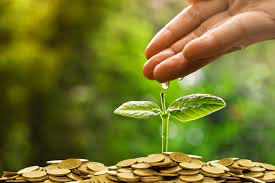 23 February 2021
The water sector is integral part of the economy: sectoral and macroeconomic reforms should go hand in hand to bring sustainable results
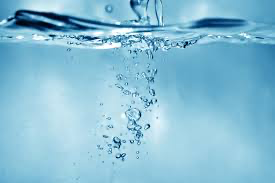 23 February 2021
Big water infrastructure is owned by the state: governments play a key role in the management of water resources
Institutional reforms should focus on strengthening state capacity, better resource allocation, reduced transaction costs and greater transparency and accountability
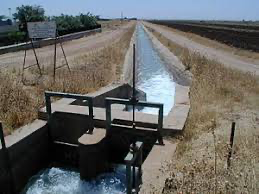 23 February 2021
Institutional reforms can build on a rich institutional heritage of Central Asia. The water sector has been the basis of prosperity, stability and power for three millennia 

The unprecedented scientific achievements in mathematics and geodesy of world famous scholars of Central Asia were developed while  building and maintaining irrigation canals
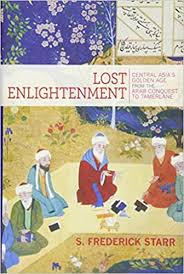 23 February 2021
Open, inclusive institutions would spread the benefits of a thriving water sector among the population and facilitate the gradual handover of certain tasks of the public sector to private or collective players and the civil society
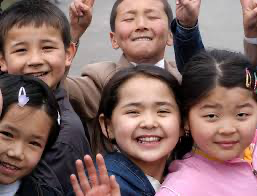